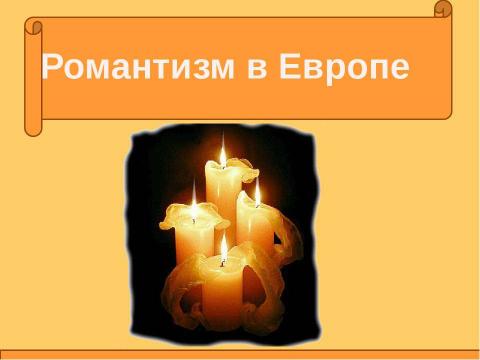 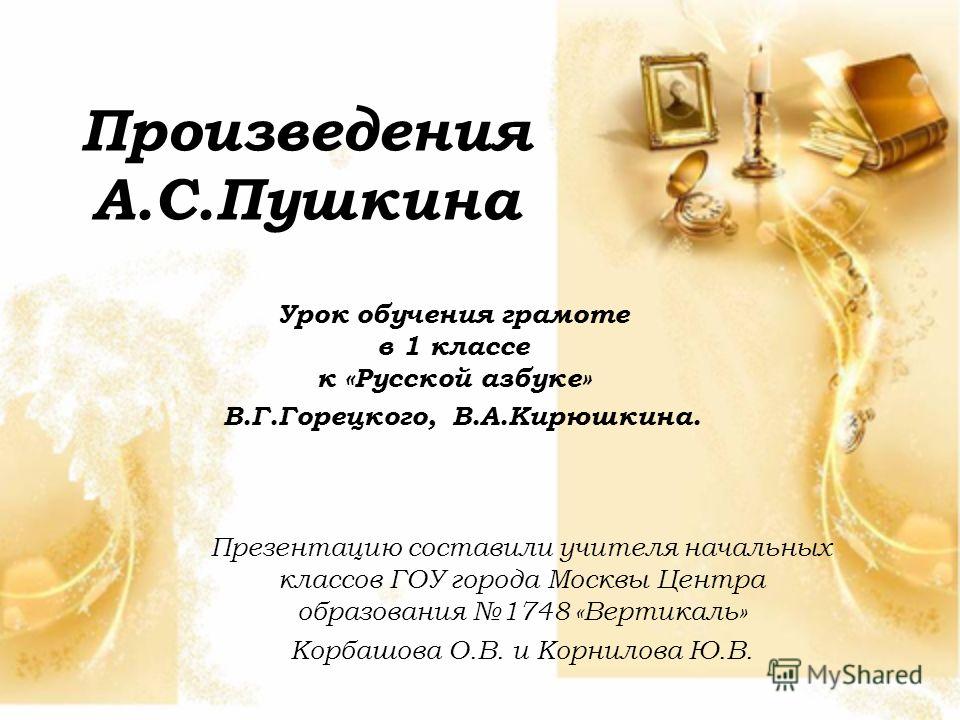 Сказки А.С.Пушкина
Подготовила: Комарова Н. А.
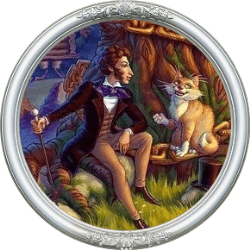 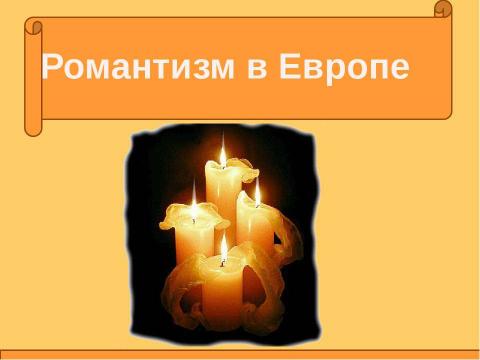 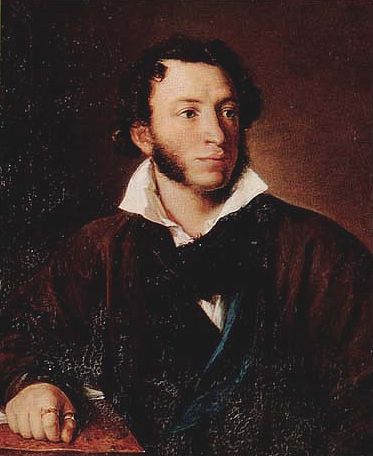 Пушкин Александр Сергеевич
 (1799 – 1837)
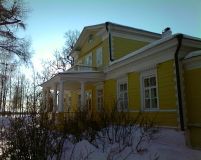 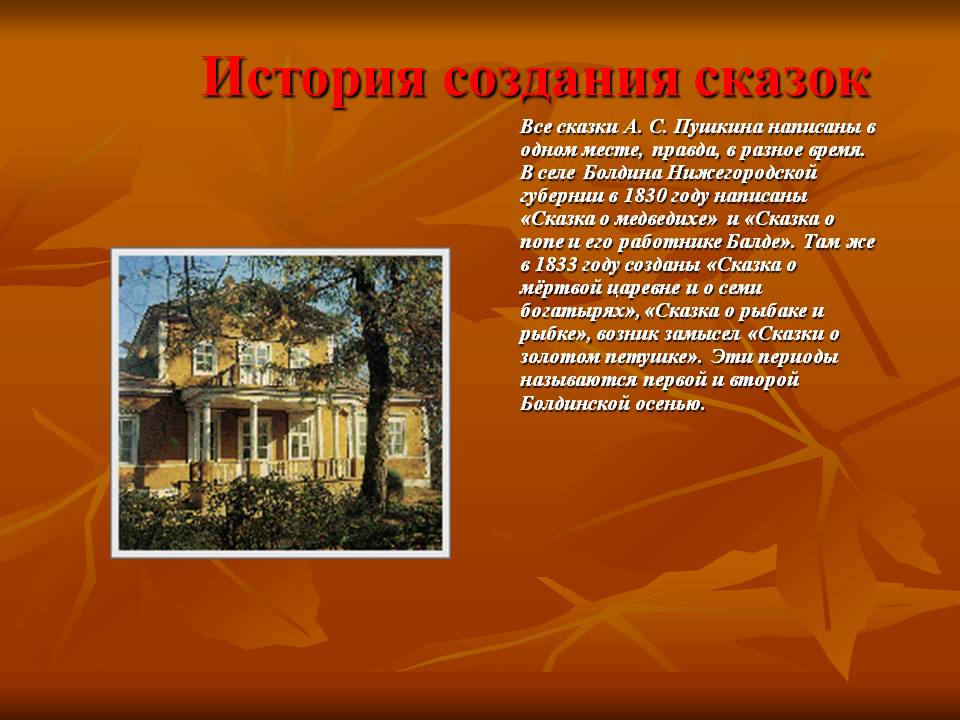 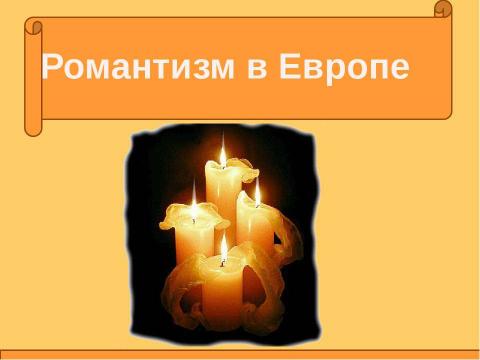 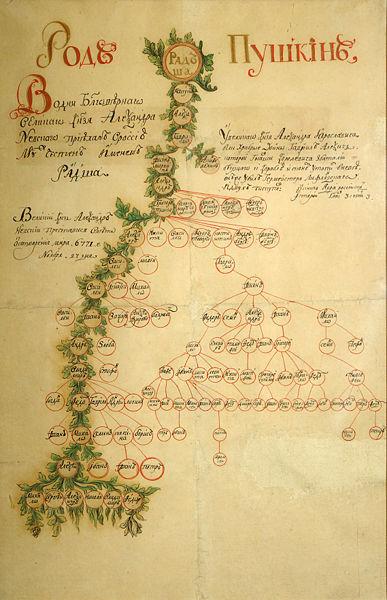 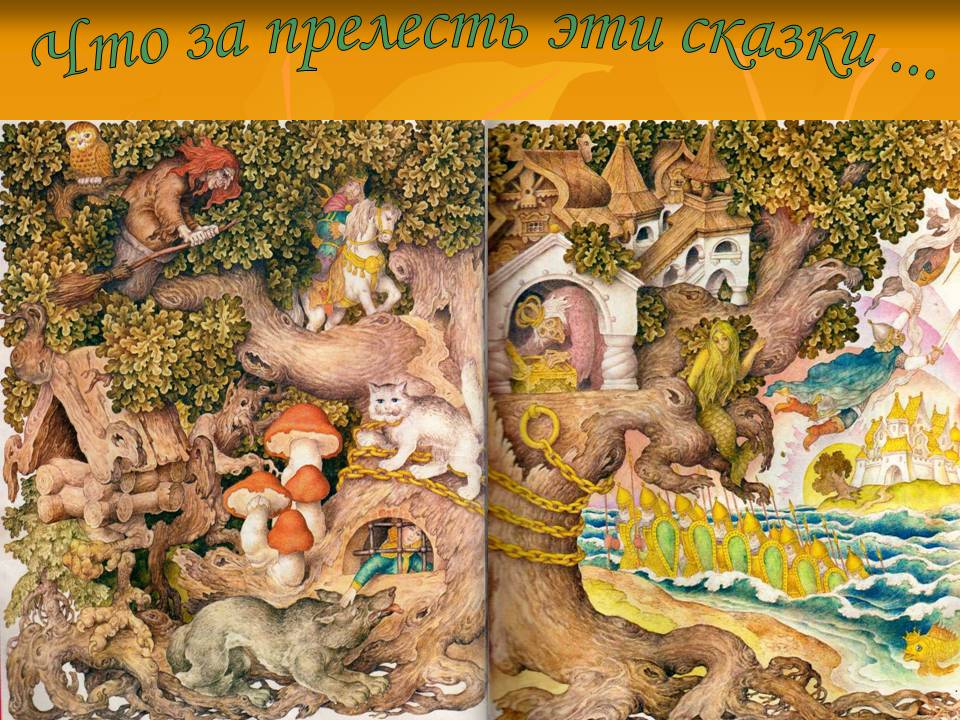 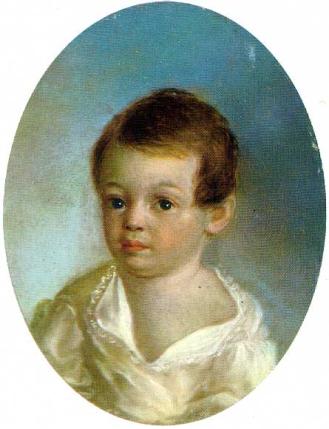 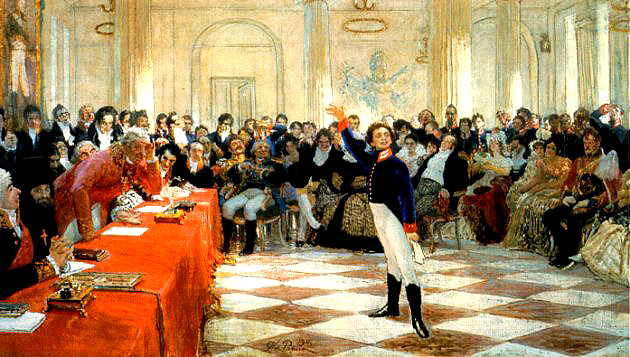 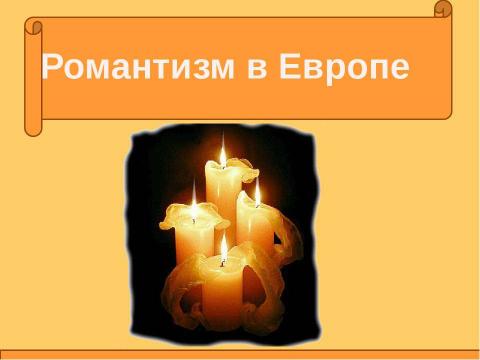 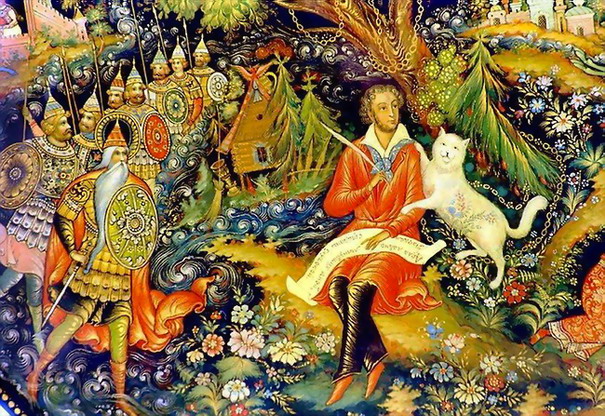 Всем известно об интересе Пушкина к русским народным сказкам, песням, к истории родной страны.
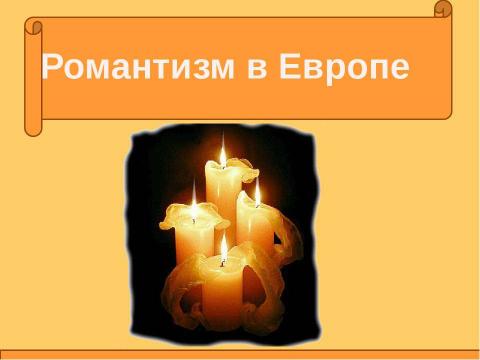 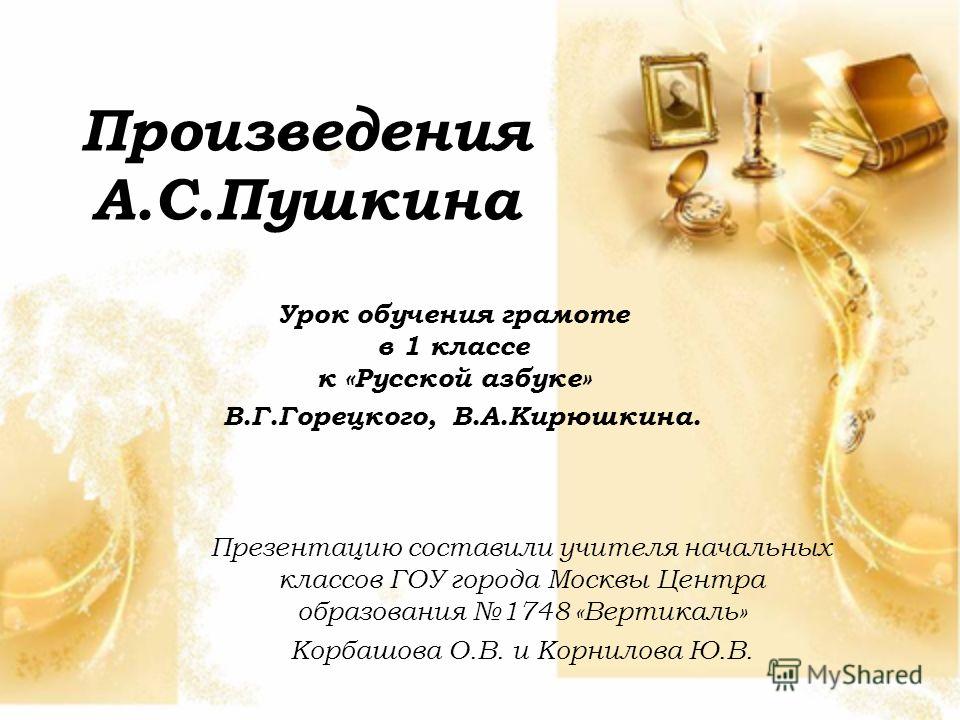 Что за прелесть эти сказки! Каждая есть поэма!
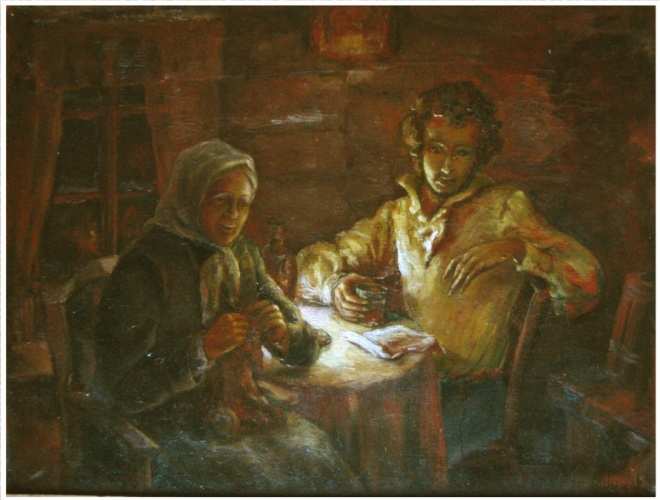 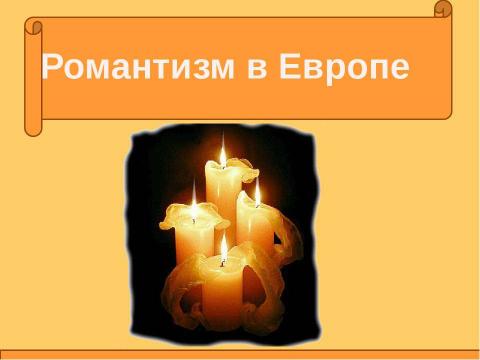 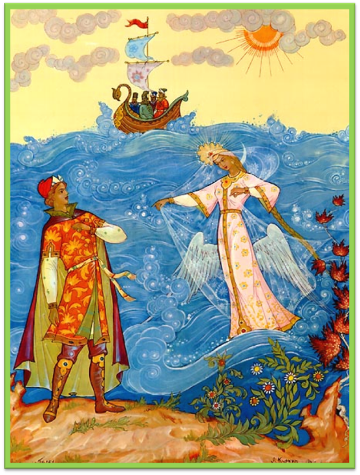 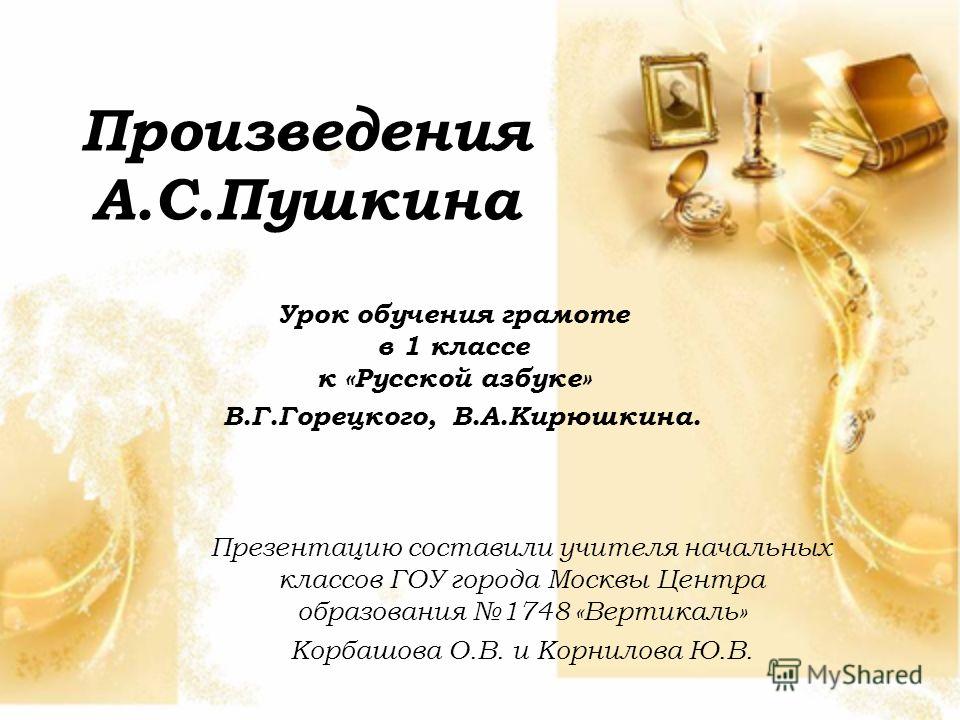 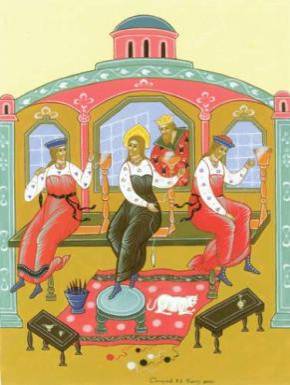 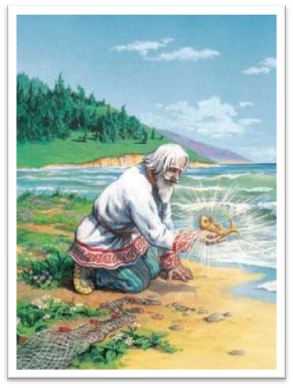 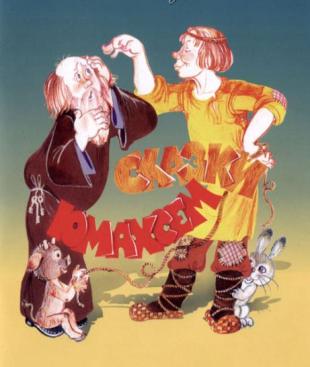 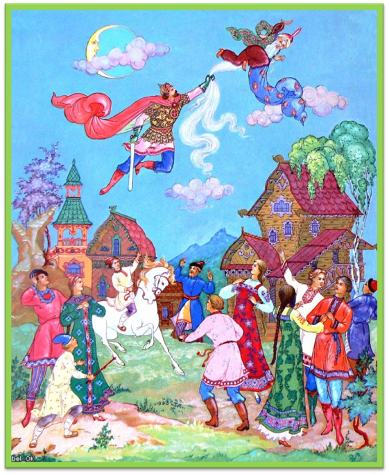 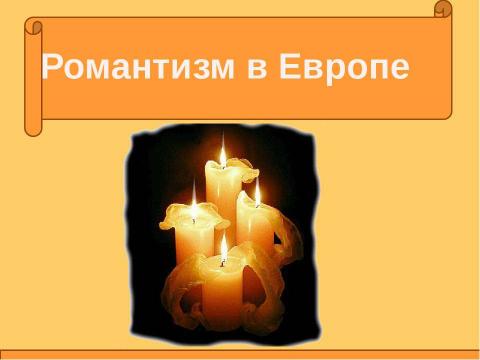 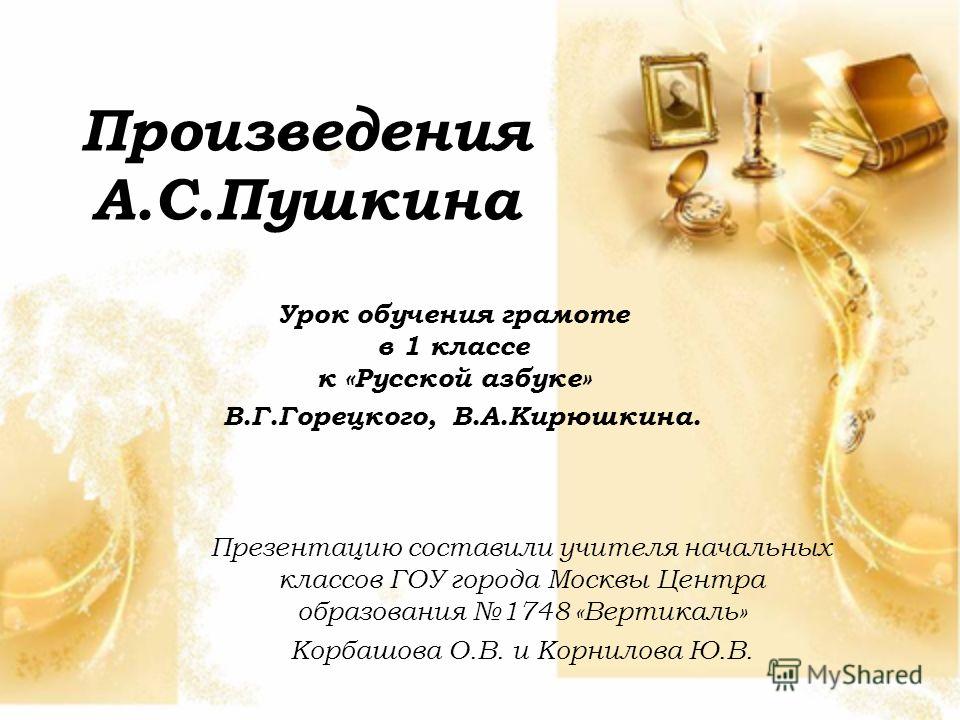 Настоящим кладом была для Пушкина каждая сказка его доброй няни Арины Родионовны. Многие ее сказки Пушкин использовал впоследствии как сюжеты собственных сказок ( в стихах). Пушкин слушал певцов и сказателей на базарах и ярмарках, и в его бумагах сохранился ряд записей выслушанных им сказок.
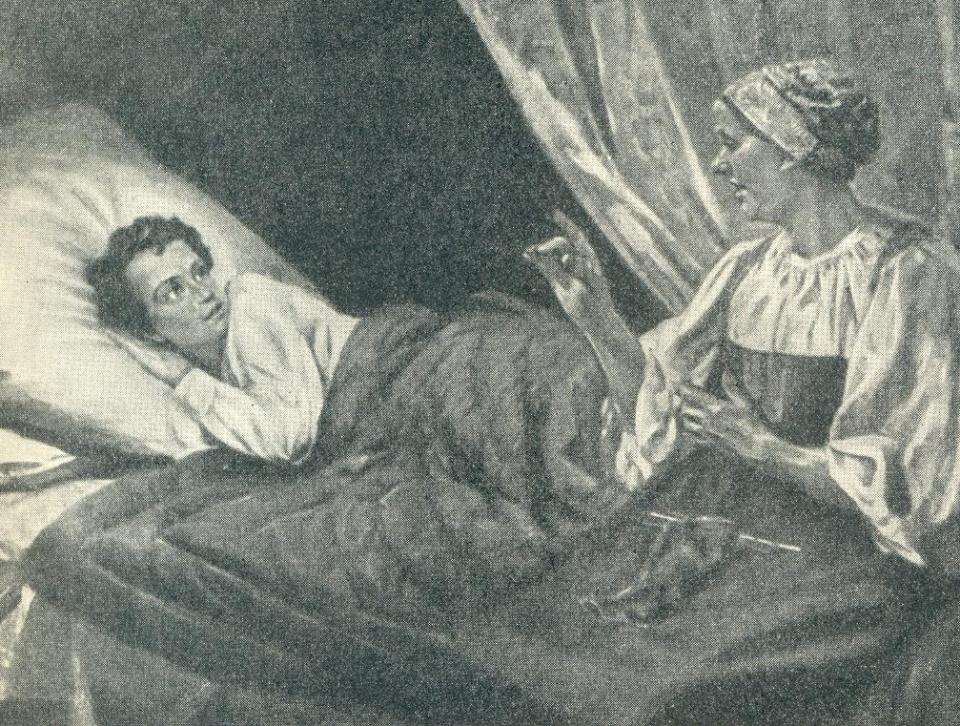 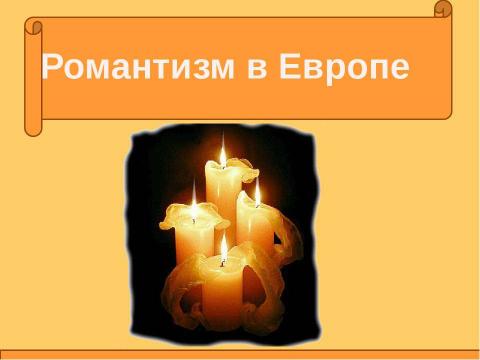 «Сказка о царе Салтане…»
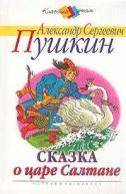 Ты, волна моя, волна, Ты гульлива и вольна; Плещешь ты, куда захочешь, Ты морские камни точишь, Топишь берег ты земли,- Подымаешь корабли.
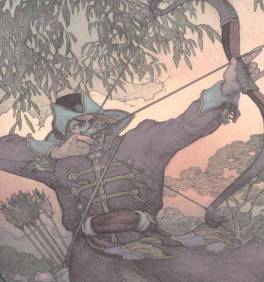 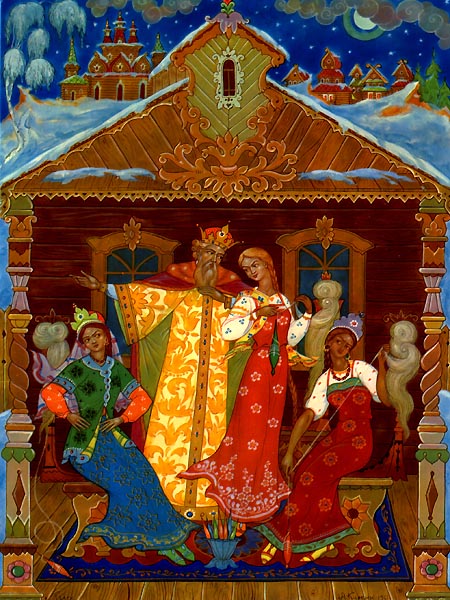 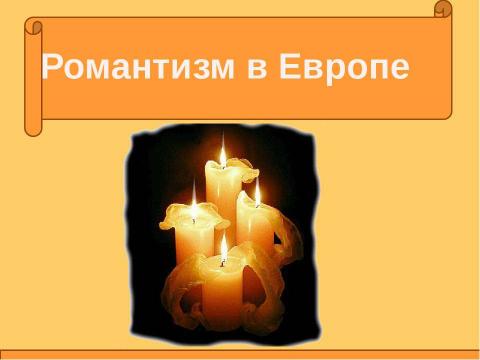 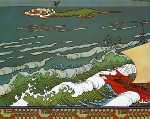 «Сказка о рыбаке и рыбке»
Написана осенью 1833 г
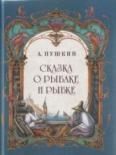 На него старуха не взглянула ,
Лишь с очей прогнать его велела.
Подбежали бояре и дворяне,
Старика взашеи затолкали.
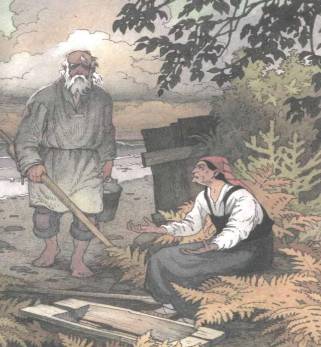 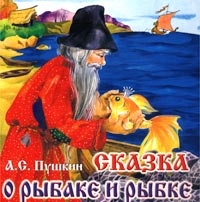 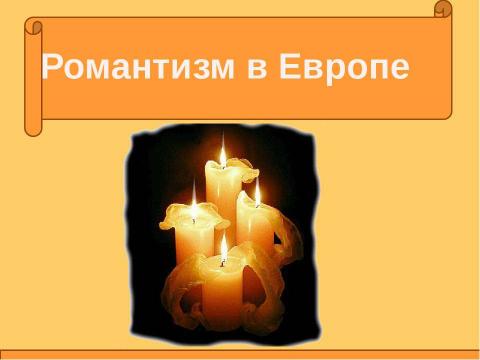 «Сказка о мертвой царевне и о семи богатырях»
«Свет мой, зеркальце! скажиДа всю правду доложи:Я ль на свете всех милее, Всех румяней и белее?»
Написана осенью 1833 года в Болдине. В основу положена русская сказка, записанная в Михайловском. Также сюжет сказки сильно перекликается с сюжетом сказки «Белоснежка и семь гномов» братьев Гримм.
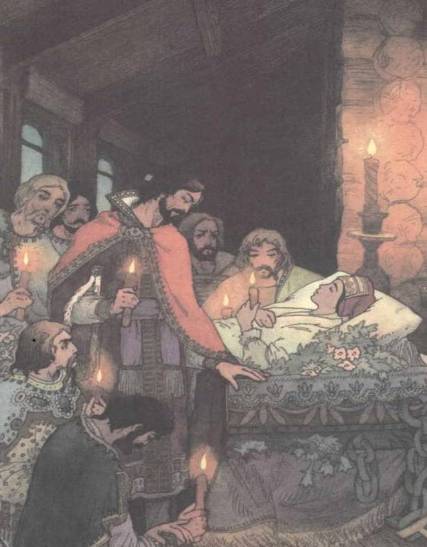 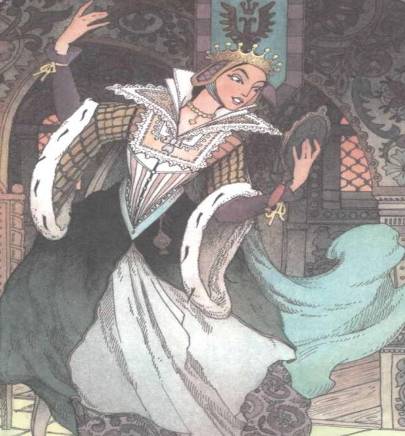 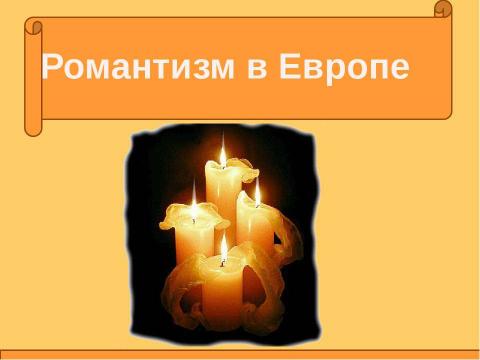 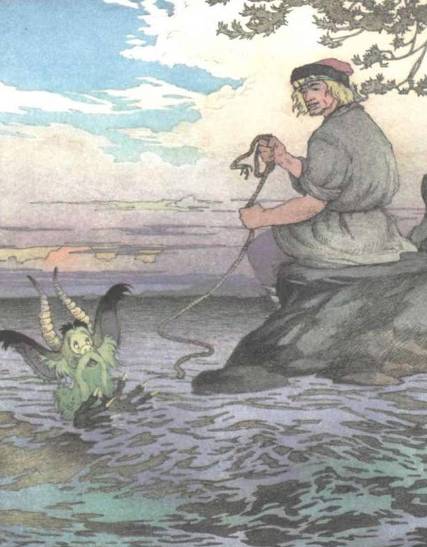 «Сказка о попе и его работнике Балде»
Написана в Болдине 13 сентября 1830 года. Основой послужила русская народная сказка, записанная Пушкиным в Михайловском.
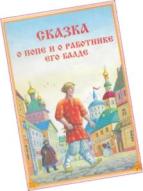 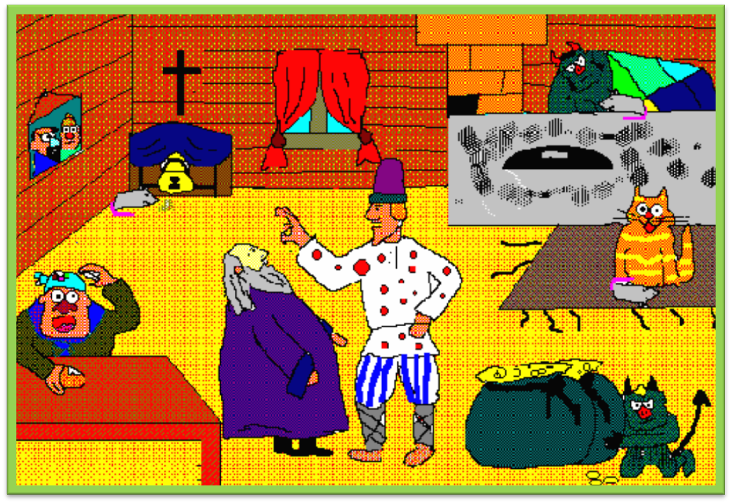 Бедненький бес  Под кобылу подлез, Понатужился, Понапружился, Приподнял кобылу, два шага шагнул, На третьем упал, ножки протянул.
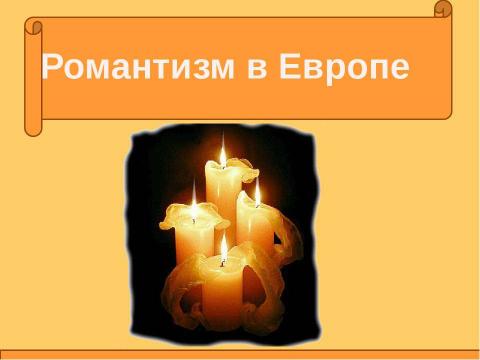 Сказка о золотом петушке
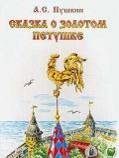 Эта последняя сказка была написана в 1834 г.  
В  основе сюжета новелла
  "Легенда об арабском  звездочете ".
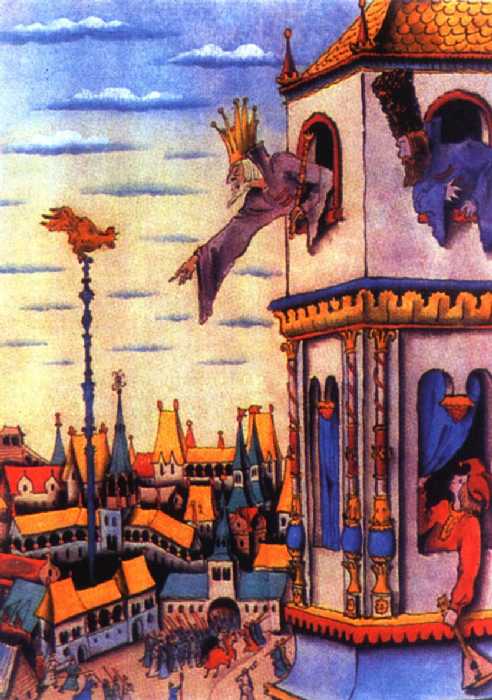 С колесницы пал Дадон-
Охнул раз, - и умер он.
А царица вдруг пропала,
Будто вовсе не бывало. 
Сказка ложь, да в ней намек!
Добрым молодцам урок.
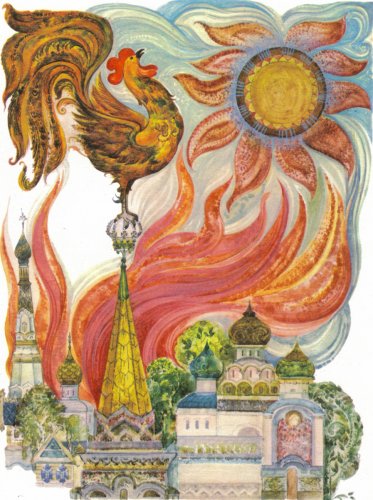 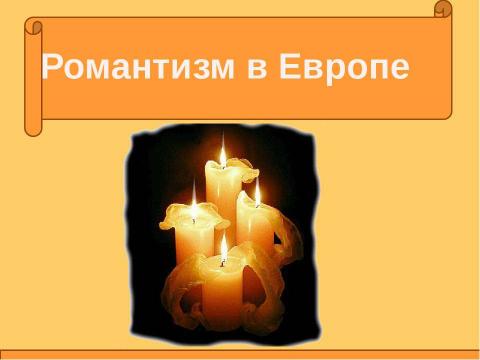 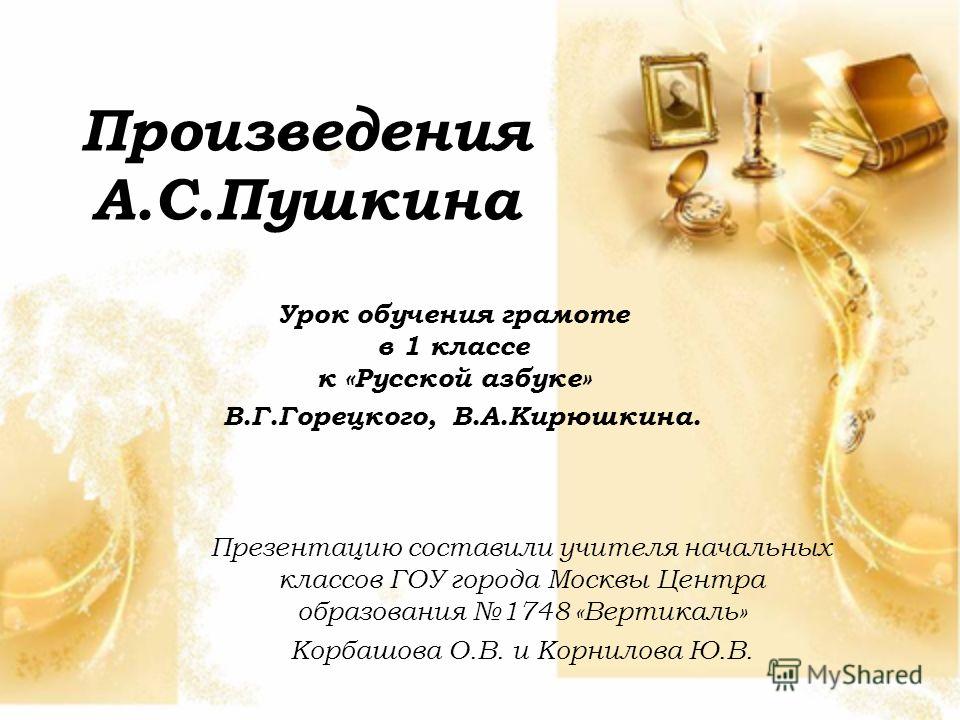 Сказка о медведихе
Неоконченная сказка, написанная осенью 1830 г. в Болдине Сюжет  ее  целиком  принадлежитПушкину.  По  стилю  и  стиху  сказка  приближается  к  народной  песне
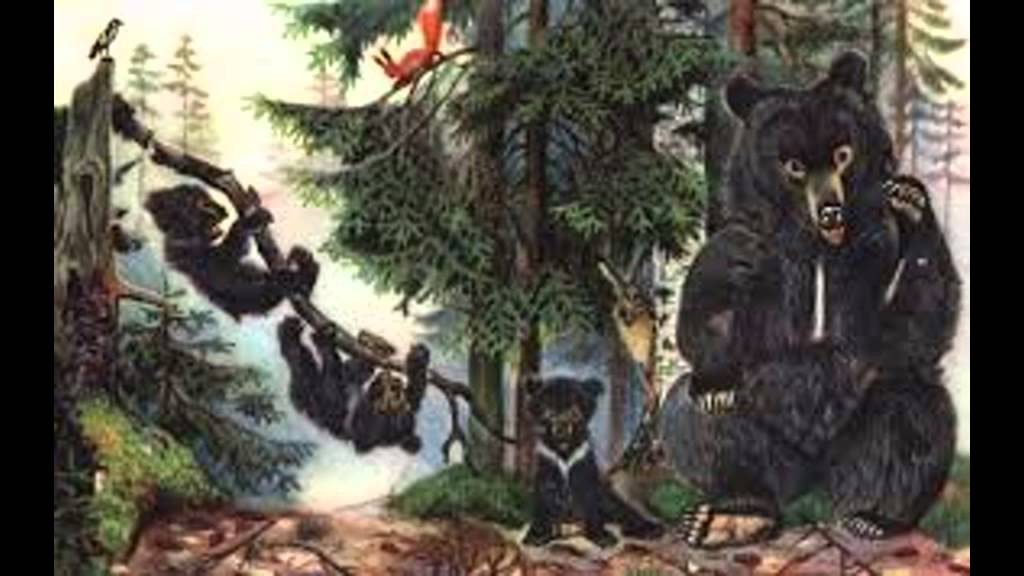 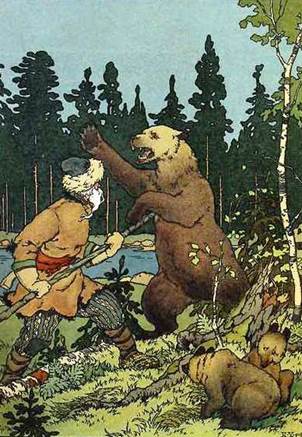 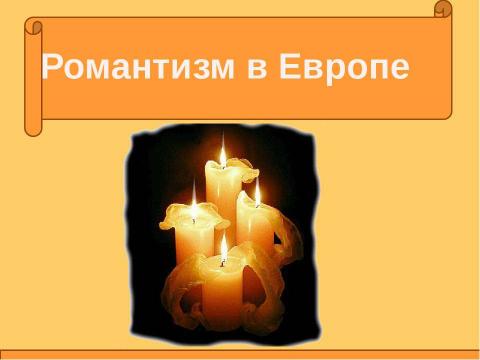 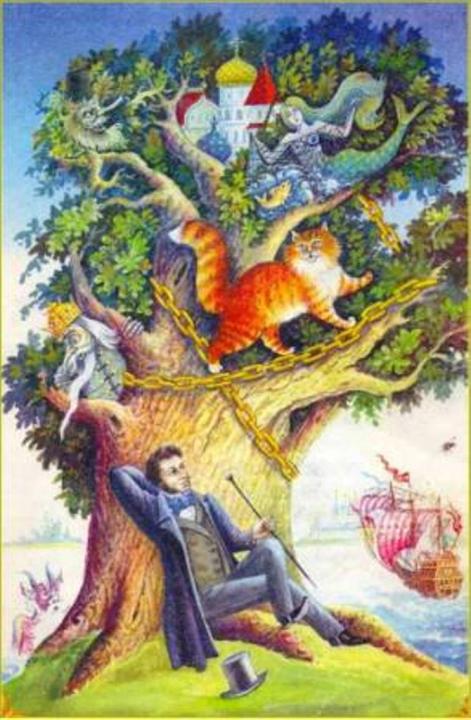 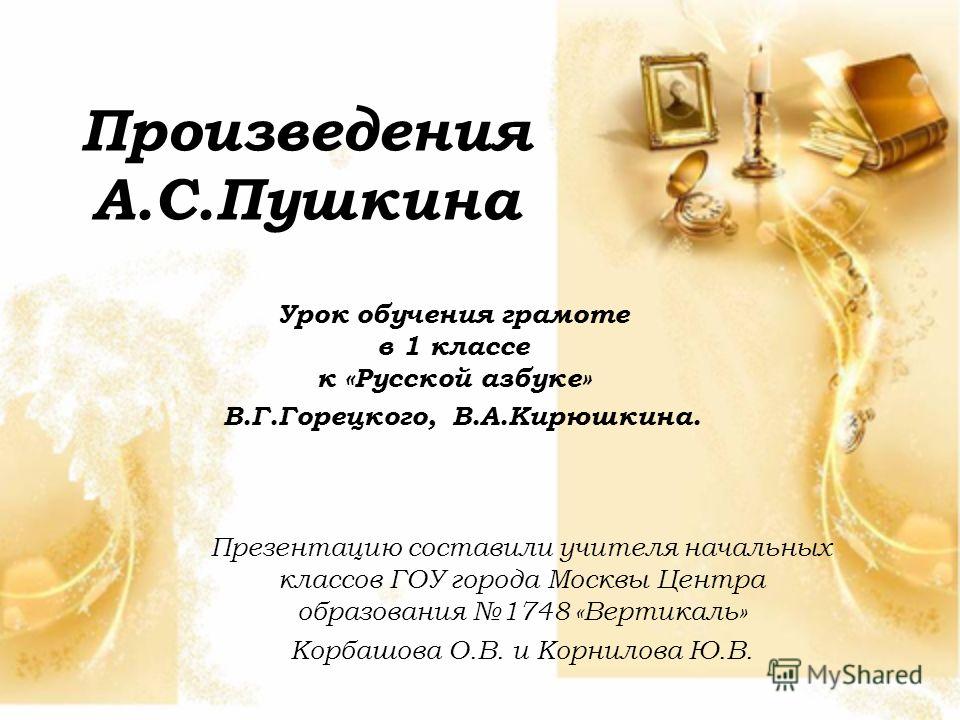 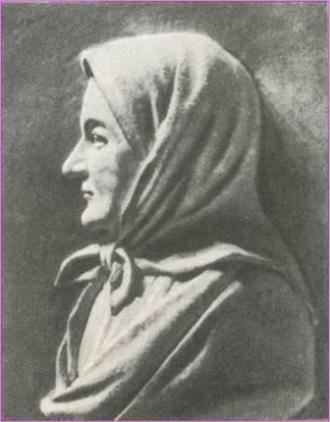 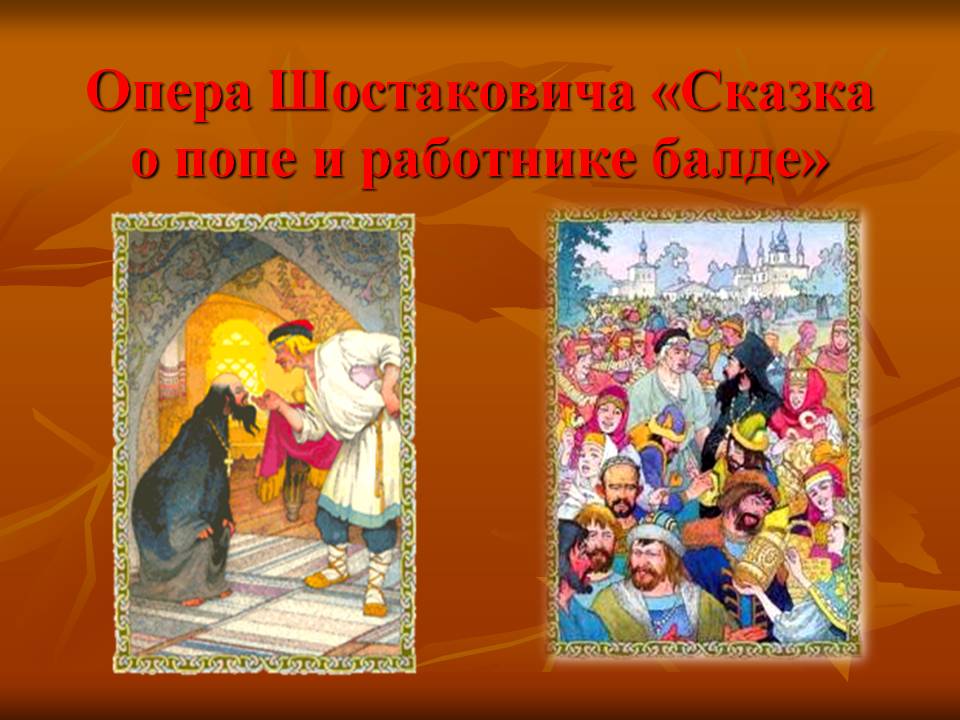 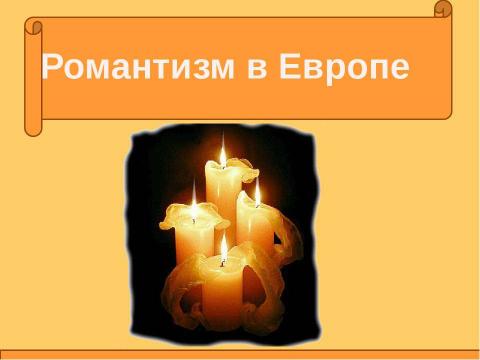 Когда мы читаем  сказки Пушкина, то попадаем в удивительный мир.
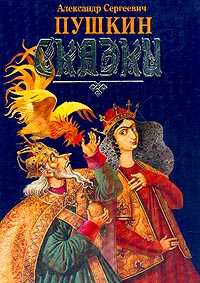 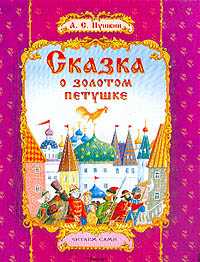 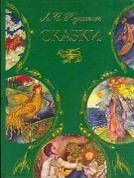 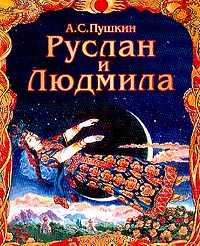 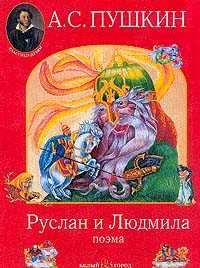 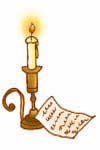 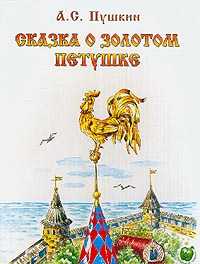 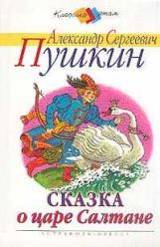 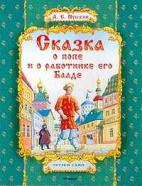 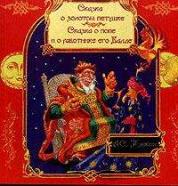 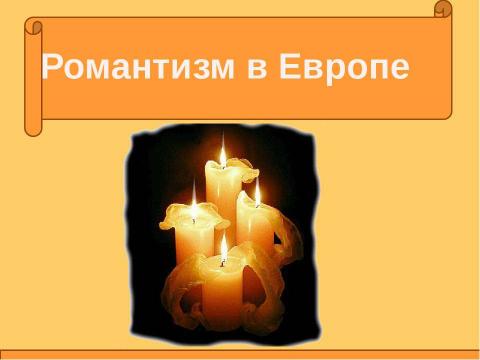 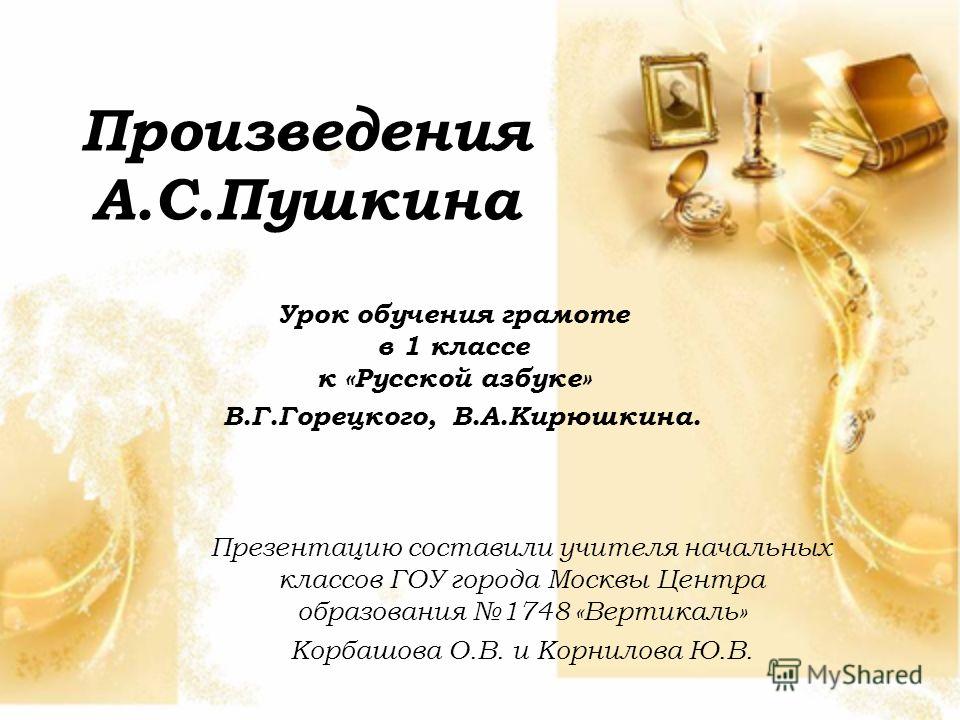 Сказки Пушкина сродни народным. Нас пленяют в  них напевность, музыкальность.
Не случайно именно эти сказки вдохновили композитора Н.А. Римского- Корсакова на создание таких дивных опер, как «Сказка о царе Салтане» и «Сказка о золотом петушке».
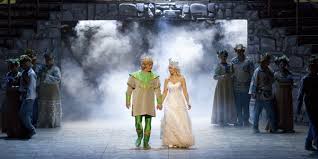 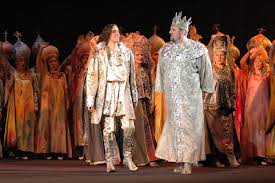 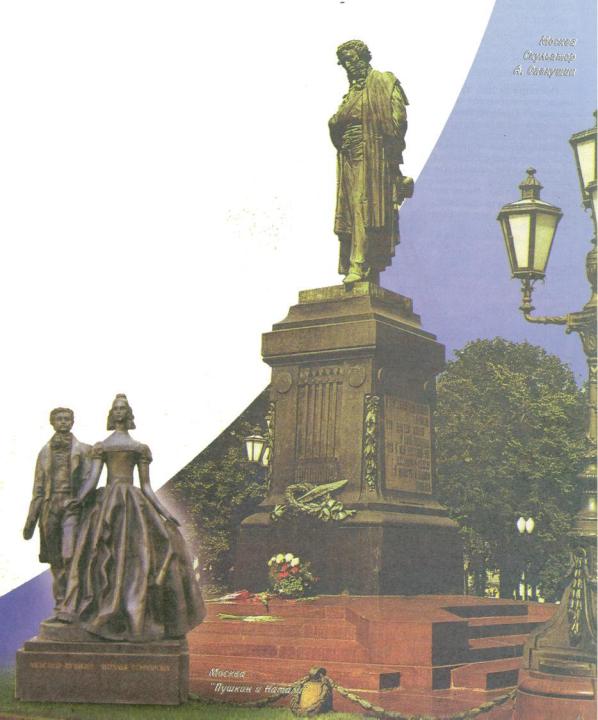 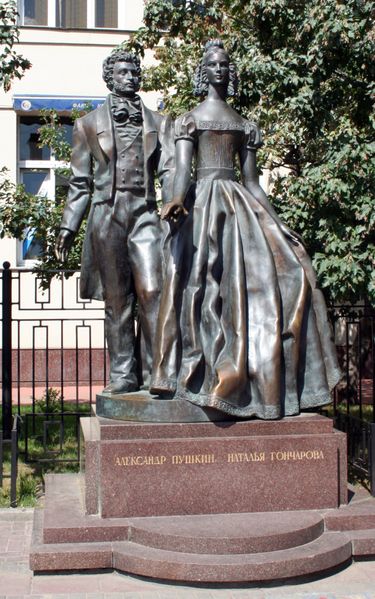 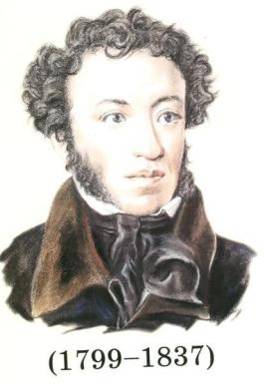 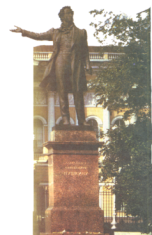 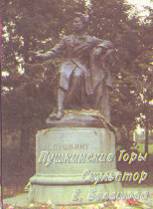 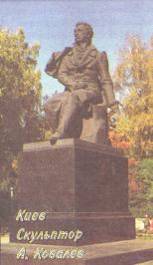 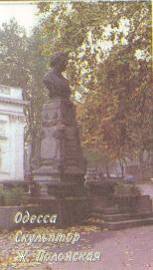 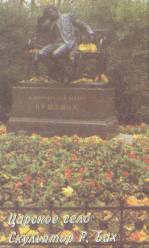 [Speaker Notes: Анимация на слайде по щелчку. Щелчок для продолжения.]
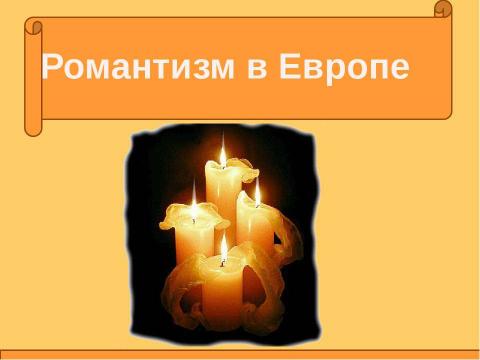 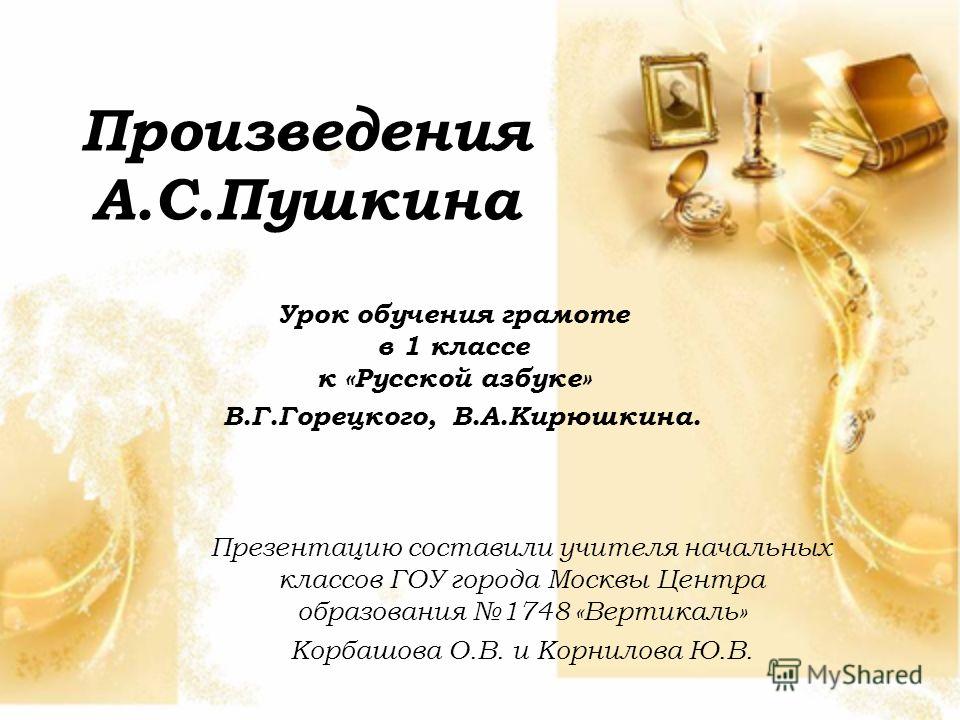 ИСТОЧНИКИhttp://images.yandex.ru/yandsearch?ed=1&rpt=simage&text=%D1%80%D0%B8%D1%81%D1%83%D0%BD%D0%BE%D0%BA%20%D0%BA%D0%BE%D1%80%D0%B0%D0%B1%D0%BB%D0%B8%D0%BA&img_url=img-fotki.yandex.ru%2Fget%2F3809%2Fprostoekaterina.13%2F0_3d5aa_8e1c39a4_XL&p=94
http://images.yandex.ru/yandsearch?nl=1&ed=1&rpt=simage&text=%D0%B7%D0%B5%D1%80%D0%BA%D0%B0%D0%BB%D0%BE%20%D1%80%D1%83%D1%87%D0%BD%D0%BE%D0%B5&img_url=www.sun-gift.ru%2Fimages%2F.cached%2F500x500%2Fproducts%2F1175_product.jpg&p=1